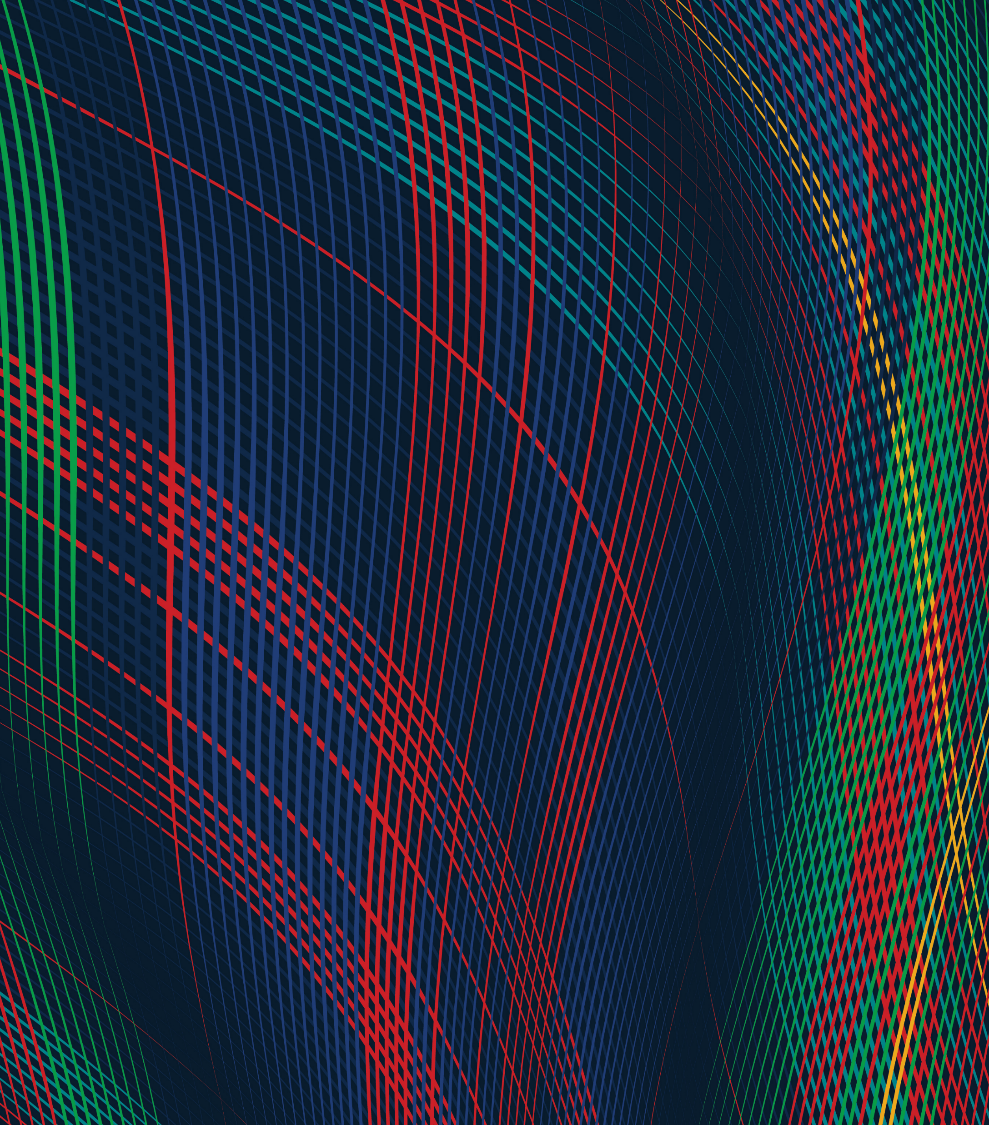 Demystifying AINeural Networks
Instructor: Pat Virtue
Warm-up Exercise: Plotting Functions
Paper handout
Linear Regression
Selling my car example
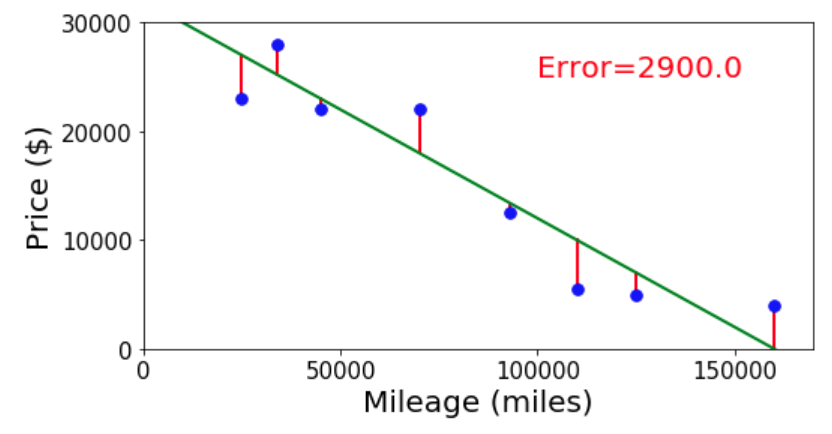 Regression for Non-linear data
Paper handout
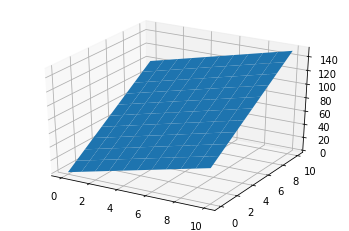 Linear Regression
With N-D inputs
Linear Regression
Network Diagrams
Linear Regression
Selling my car example
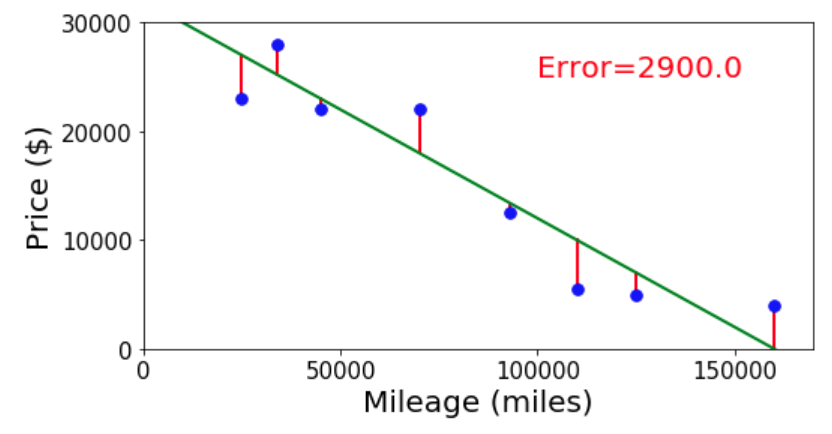 Linear plus ReLU
Rectified linear unit
Plotting Functions
Connecting functions
Plot the function f3(x) vs x
f1(x) = max(0, 1x + 2)
f2(x) = max(0, 1x - 2)
f3(x) = f1(x) - f2(x)
Neural Networks
https://www.cs.cmu.edu/~15181/tfp

Setup:
Switch to the regression dataset that looks like the letter M
Set the learning rate to 0.003

Steps:
Set up your architecture: add as many hidden layers and neurons per layer as you like
Click the play button
Observe the resulting fit and loss (mean squared error)
Repeat to try to use as few neurons a possible and still get a good fit
Three-neuron network
Connecting functions
Plot the function f3(x) vs x
f1(x) = max(0, 1x + 2)
f2(x) = max(0, 1x - 2)
f3(x) = f1(x) - f2(x)
Three-neuron network
Connecting functions
Plot the function f3(x) vs x
f1(x) = max(0, 1x + 2)
f2(x) = max(0, 1x - 2)
f3(x) = f1(x) - f2(x)